Математическая  тропа
Правила игры
Начать игру
Правила игры
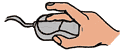 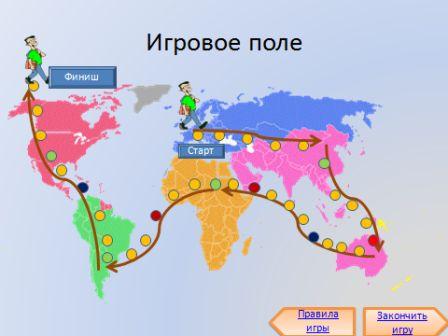 От  трех 
до пяти
Все о числах
Из истории
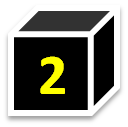 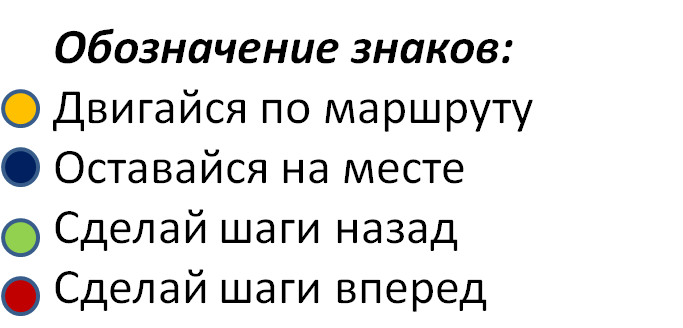 Продолжение правил
Правила игры
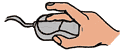 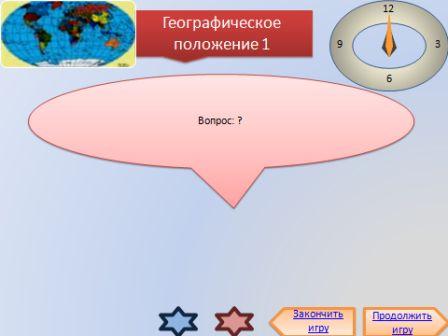 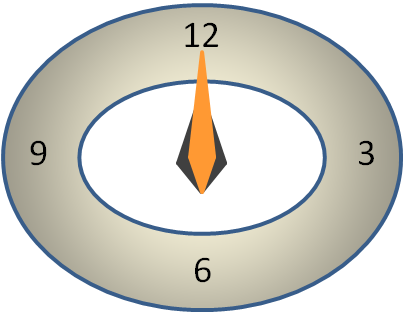 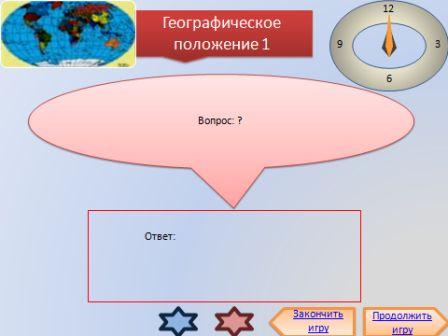 Перейти на игровое поле
Закончить игру
Вернуться назад
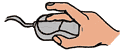 Игровое поле
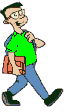 Пока
В добрый путь
Финиш
Финиш
2
3
1
4
1
3
2
2
2
2
5
3
2
2
2
4
5
1
1
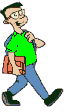 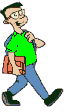 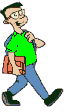 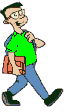 Сделай 4 шага назад
Сделай 1 шаг вперед
Оставайся на месте
Оставайся на месте
Сделай 4 шага назад
Сделай 3 шага вперед
Сделай 7 шагов назад
Оставайся на месте
Сделай 1 шаг назад
Сделай 2 шага назад
Оставайся на месте
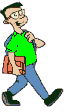 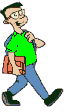 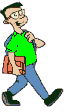 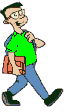 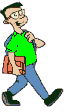 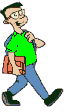 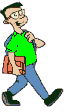 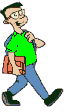 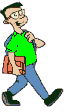 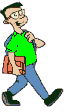 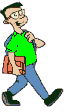 Старт
Старт
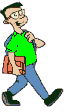 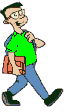 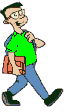 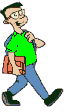 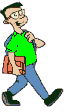 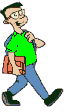 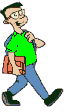 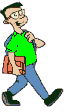 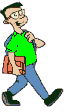 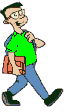 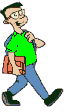 Правила игры
Закончить игру
12
От трех до пяти 1
9
3
6
Вопрос: 
Два ученика играли в шахматы 40 минут. 
Сколько минут играл каждый ученик?
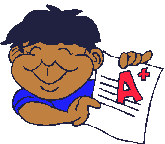 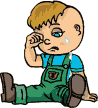 Ответ: 40 минут
Закончить игру
Продолжить игру
12
От трех до пяти 2
9
3
6
Вопрос: 
Есть 64 ореха. 
Сколько будет четверть  четверти?
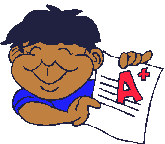 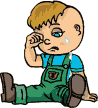 Ответ: 4
Закончить игру
Продолжить игру
12
От трех до пяти 3
9
3
6
Вопрос: Крыша дома несимметрична: левый скат составляет с горизонталью 600, а правый 700. если петух откладывает яйцо на гребень крыши, в какую сторону упадет яйцо?
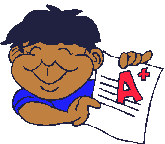 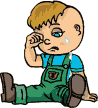 Ответ: Петух яйца не несет
Закончить игру
Продолжить игру
12
От трех до пяти 4
9
3
6
Вопрос: 
Пуговица весит 1,5 г. 
Сколько весит миллион таких пуговиц?
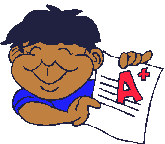 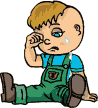 Ответ: 150 кг
Закончить игру
Продолжить игру
12
От трех до пяти 5
9
3
6
Вопрос: 
Круглый, но не дурак, с дыркой, но не бублик
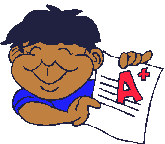 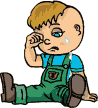 Ответ: Нуль
Закончить игру
Продолжить игру
12
От трех до пяти 6
9
3
6
Вопрос: 
Какая рубашка весит одну тонну?
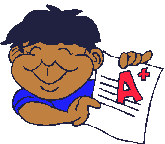 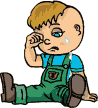 Ответ: Однотонная
Закончить игру
Продолжить игру
12
От трех до пяти 7
9
3
6
Вопрос: 
В 12 часов ночи идет дождь. Можно ли ожидать, что через 72 часа будет солнечная погода?
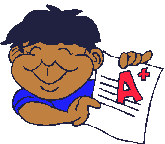 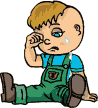 Ответ: Нет, ведь через 72 часа, что составляет ровно трое суток, будет ночь, когда солнце не светит
Закончить игру
Продолжить игру
12
От трех до пяти 8
9
3
6
Вопрос: 
У Марины было целое яблоко, две половинки и четыре четвертинки. Сколько было у нее яблок?
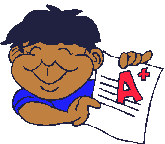 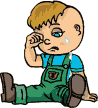 Ответ: Три
Закончить игру
Продолжить игру
12
Все о числах 1
9
3
6
Вопрос: 
В какой системе счисления мы выполняем арифметические действия?
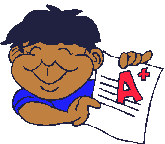 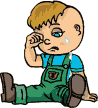 Ответ: в десятичной
Закончить игру
Продолжить игру
12
Все о числах 2
9
3
6
Вопрос: 
Кто впервые разделил числа на четные и нечетные?
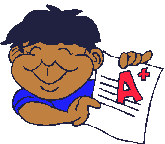 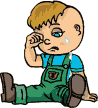 Ответ: Пифагор
Закончить игру
Продолжить игру
12
Все о числах 3
9
3
6
Вопрос: Число выражающее дюжину
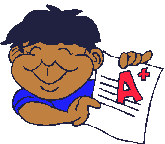 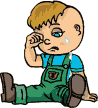 Ответ: 12
Закончить игру
Продолжить игру
12
Все о числах 4
9
3
6
Вопрос: Сколько простых чисел в первом десятке?
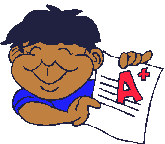 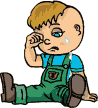 Ответ: четыре: 2, 3, 5,7
Закончить игру
Продолжить игру
12
Все о числах 5
9
3
6
Вопрос: 
Какая цифра в переводе с латинского обозначает «никакая»?
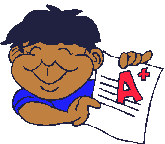 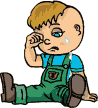 Ответ: Ноль
Закончить игру
Продолжить игру
12
Все о числах 6
9
3
6
Вопрос: 
Как ни странно, многие народы называют «полная рука» именно это число. Какое?
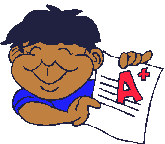 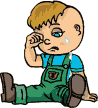 Ответ: 20
Закончить игру
Продолжить игру
12
Все о числах 7
9
3
6
Вопрос: Какое число делится на все без остатка?
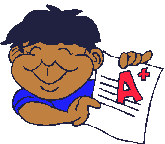 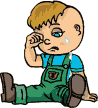 Ответ: 0
Закончить игру
Продолжить игру
12
Все о числах 8
9
3
6
Вопрос: 
Отношение диаметра Земли к диаметру Луны равно 3,66. нормальная температура тела человека равна 36,60. Какое еще известное вам число состоит из тех же цифр?
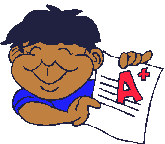 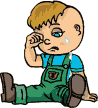 Ответ: 
366 – число дней в високосном году
Закончить игру
Продолжить игру
12
Из истории 1
9
3
6
Вопрос: 
Какие цифры мы, как правило, используем: арабские или индийские?
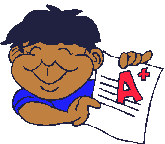 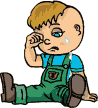 Ответ: Индийские
Закончить игру
Продолжить игру
12
Из истории 2
9
3
6
Вопрос: Назовите первые «математические знаки»
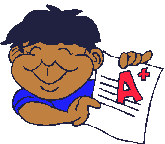 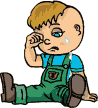 Ответ: Это цифры
Закончить игру
Продолжить игру
12
Из истории 3
9
3
6
Вопрос: 
Название какого раздела математики происходит от греческого слова «число»?
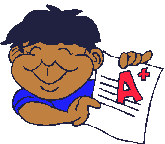 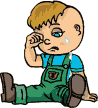 Ответ: Арифметика
Закончить игру
Продолжить игру
12
Из истории 4
9
3
6
Вопрос: 
Кто «подчинил» алгебру геометрии, т. е. вывел геометрию на первое место?
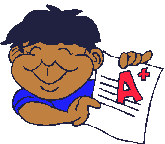 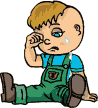 Ответ: Евклид
Закончить игру
Продолжить игру
12
Из истории 5
9
3
6
Вопрос: 
В 1557 году англ. Математик Рекорд изрек: «Нет ничего более равного, чем две параллельные прямые». Какое изобретение принадлежит ему?
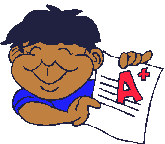 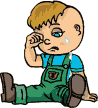 Ответ: Знак равенства
Закончить игру
Продолжить игру
12
Из истории 6
9
3
6
Вопрос: 
Какая женщина – математик писала стихи, повести и пьесы?
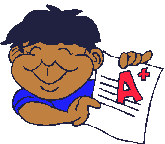 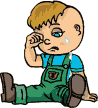 Ответ: Софья Ковалевская
Закончить игру
Продолжить игру
12
Из истории 7
9
3
6
Вопрос: 
О какой науке Цицерон сказал: «Греки изучали ее, чтобы познать мир, а римляне – чтобы измерять земельные участки»?
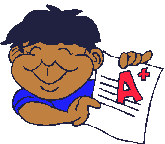 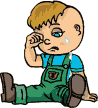 Ответ: О геометрии
Закончить игру
Продолжить игру
12
Из истории 8
9
3
6
Вопрос: З
Закончите одно из высказываний Пифагора: «Мир построен на силе…»
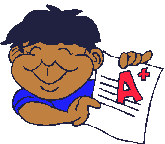 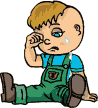 Ответ: Чисел
Закончить игру
Продолжить игру
Игра закончена
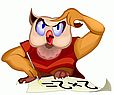 Спасибо !